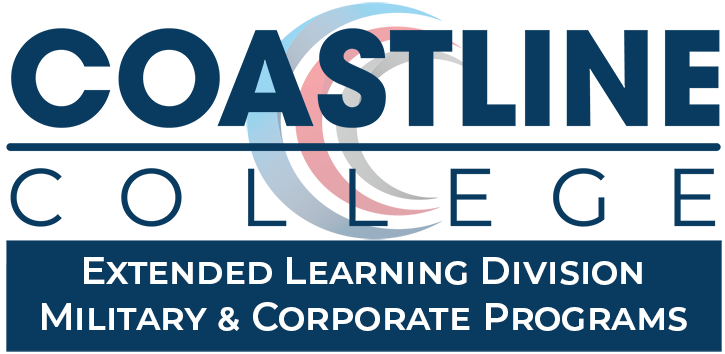 Extended Learning Division (ELD)
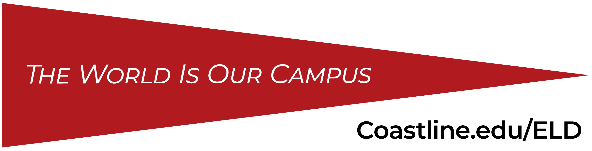 Chermaine M. Harrell
Dean
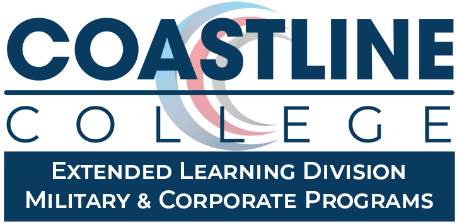 Extended Learning Division
Ancillary Division of the College

Not state funded; Income generated from fees, contracts & grants
Deliver unique programs and services using various modalities
Generate Revenue to support college efforts

Our Programs:

Are innovative and geared toward adult learners in California, across the U.S. and throughout the world. 
Directly impact businesses and communities, helping citizens become more skilled
Dedicated support and flexibility to deliver programs and services that meet the unique needs of working populations
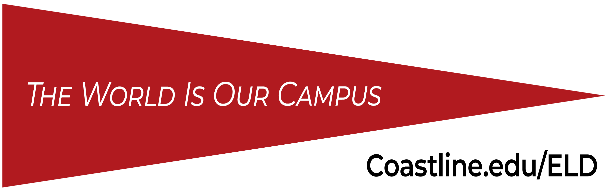 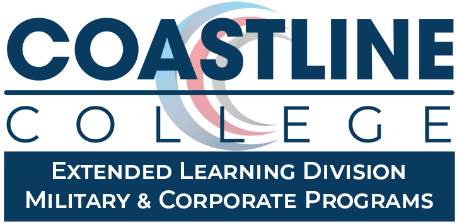 ELD Programs
Military 8-week Online Degree Programs

Education Offline – 12-week telecourse

Corporate Education – Kaiser Affiliated Program

Learning 1st –Partnership with 4yr schools

 Work Force Development

 Veteran Services
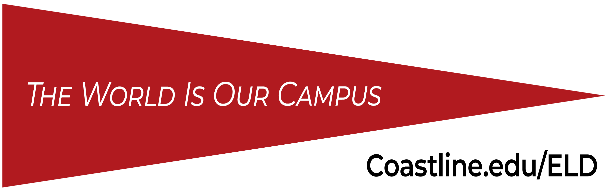 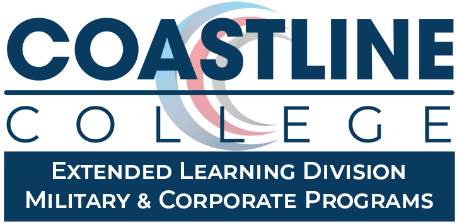 ELD PAST
1989 – Military Contract Education initial partnership with NCPACE – (primary military student base)

1998 – Military Online Programs
Navy College Program Distance Learning Partnership (NCPACE) 
GoArmyEd
Coast Guard Afloat
Pocket Ed
My Career Advancement Account (MyCAA)

2012-2016- Military Voluntary Education Changes
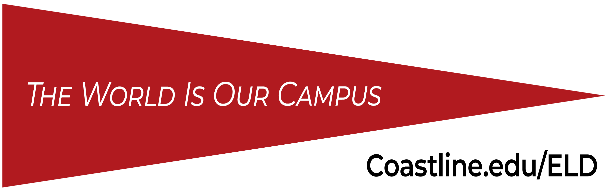 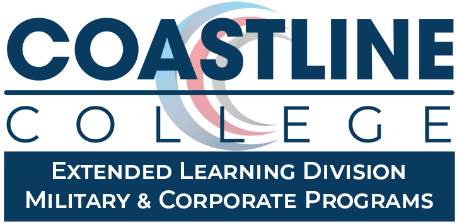 ELD FUTURE
Rebuilding and Rebranding

Organizational Effectiveness
Realignment of the division ~ within Coastline
Job Function training
Outreach and enrollment growth
Diversified student  population – Military Site Advisors
Building new partnerships
Enrollment growth opportunities
Army Credentialing program
Skill Bridge Program
Competency Based Education
Navy Community College
Program Offerings
Shifting programs to support the needs of our student population
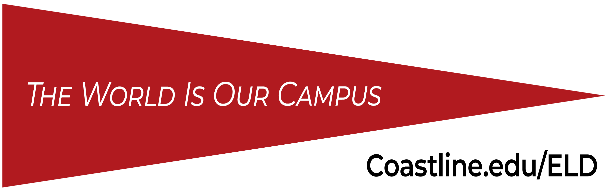 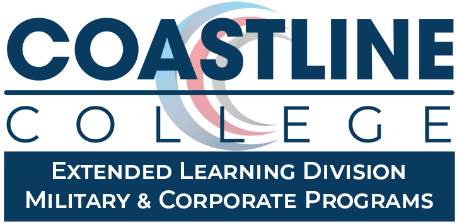 ELD ~ FACULTY
Improve Operational Efficiency to drive the most efficient use of our resources in order to provide affordable and effective services that yields maximum return on investment back to the college ~ Responsiveness to DoD and Corporate Opportunities

Identify resources to enhance efforts with instruction that align external professional training and experience for credit toward certificate/degree pathways _ Degree mapping to Military Occupations

Shifting programs to support the needs of our student population _ Credentialing and Skill Bridge

Outreach
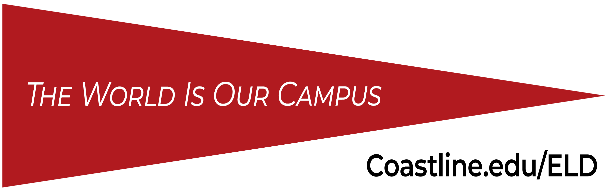 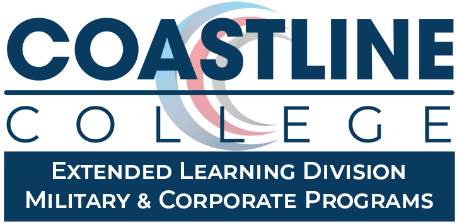 Programs  - Phase Out
Accounting: Bookkeeping
ACCT C106	Excel for Accounting
ACCT C112	Intermediate Accounting 1
Accounting: General Accounting
ACCT C106	 Excel for Accounting
ACCT C112	Intermediate Accounting 1
Building Codes Professional
BCT C300	Introduction to International Building Code
BCT C301	Residential/Construction Blueprint Reading
BCT C303	Non-Structural Provisions of Building Code
BCT C304	Concrete Code
BCT C305	Framing Requirements of Building Code
BCT C306	Electrical Code
BCT C307	Mechanical Code 
BCT C308	Plumbing Code
BCT C311	Int'l Residential Code 
Computer Networking: Microsoft
CST C222A	Installing/Configuring Windows Server 2016
CST C223A	Networking with Windows Server 2016
CST C224A	Identity with Windows Server 2016
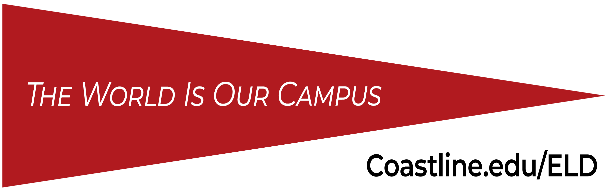 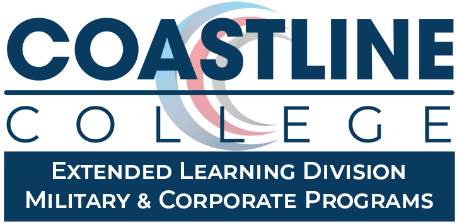 QUESTIONS




Chermaine Harrell
charrel5@Coastline.edu
714.788.0442
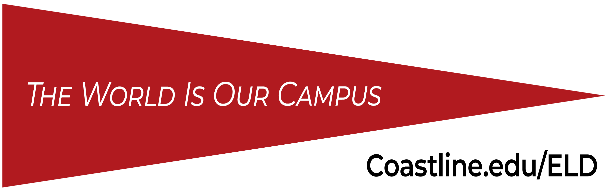